[Scope of IEEE 3079 standard version 1.0 for the HMD based VR Sickness Reducing Technology]
[Beom-Ryeol Lee/ETRI, Sangkwon Peter Jeong, Dongil Dillon Seo/Joyfun Inc.]
Compliance with IEEE Standards Policies and Procedures
Subclause 5.2.1 of the IEEE-SA Standards Board Bylaws states, "While participating in IEEE standards development activities, all participants...shall act in accordance with all applicable laws (nation-based and international), the IEEE Code of Ethics, and with IEEE Standards policies and procedures."

The contributor acknowledges and accepts that this contribution is subject to 
The IEEE Standards copyright policy as stated in the IEEE-SA Standards Board Bylaws, section 7, http://standards.ieee.org/develop/policies/bylaws/sect6-7.html#7, and the IEEE-SA Standards Board Operations Manual, section 6.1, http://standards.ieee.org/develop/policies/opman/sect6.html
The IEEE Standards patent policy as stated in the IEEE-SA Standards Board Bylaws, section 6, http://standards.ieee.org/guides/bylaws/sect6-7.html#6, and the IEEE-SA Standards Board Operations Manual, section 6.3, http://standards.ieee.org/develop/policies/opman/sect6.html
2
IEEE 3079HMD Based VR Sickness Reducing TechnologyDongil Dillon Seo, dillon@joyfun.kr
3
3079-19-0009-00-0002-Scope-of-IEEE-3079-version-1.0-for-the-HMD-based-VR-Sickness-Reducing-Technology
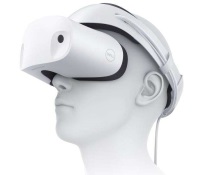 Tools
VRSL Classifier
User Dashboard
VRSL
VR Content Genre
(Racing, Walking Attraction, Rollercoaster on Motion Platform, etc)
VRS 
Analyzer
Content Design Parameters
Assessment Framework
VRS data
User
Content
VRSL
User Questionnaire
Reference Content
Clinical Trial Protocol
Scene capture & Management
Content Directing
DB
Operational Environment
Human Factor
HMD Device
Asset Store
VRS Predictor
Network Requirement
M2P Measurer
VRS Editor
VRS Notifier
LAN/WAN(wired/wireless)
WiFi/Mobile, Handover
VRS Monitor
Scope of IEEE 3079 v.1.0
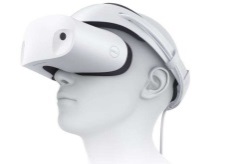 *VRS : VR Sickness
 VRSL : VR Sickness Level
 M2P: Motion-to-photon Latency